Add: Your Name
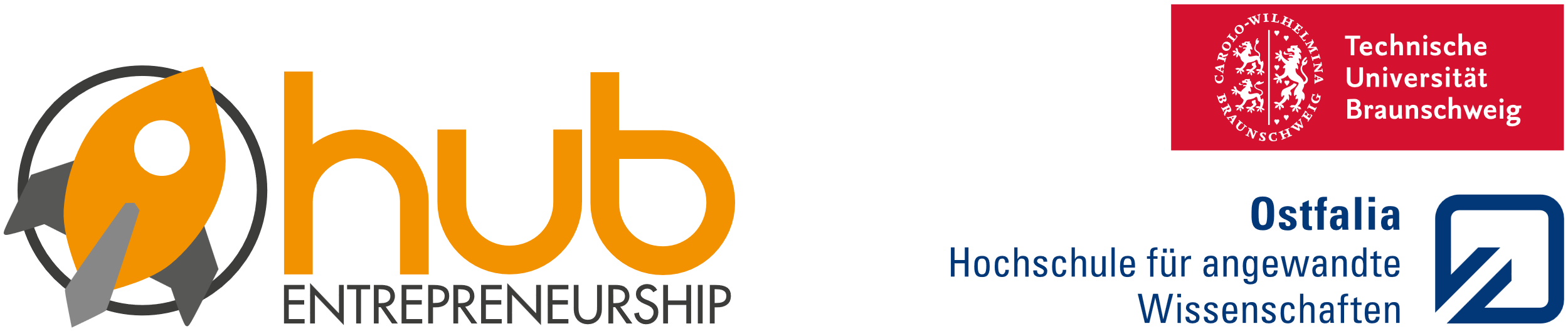 Why is entrepreneurship important to you?
What is your motivation to join the IESS?
What is your academic and professional background? (CV in bulletpoints)
What are your reasons for wanting to join the German start-up ecosystem?
Please introduce yourself
How do you envision your role in a start-up?
What skills and experiences could you bring to a start-up team?
Where can we learn more about you?
Social Media (e.g. LinkedIn): optional
Website: optional